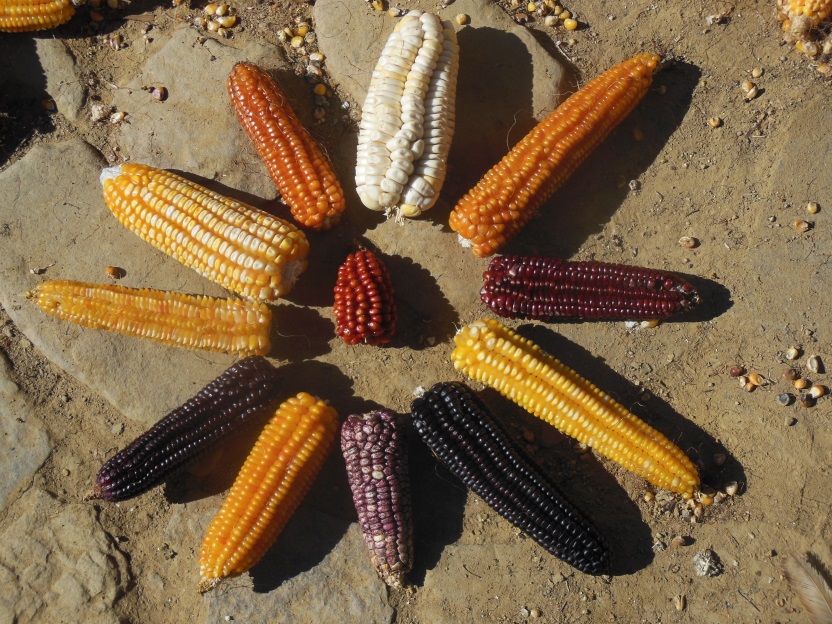 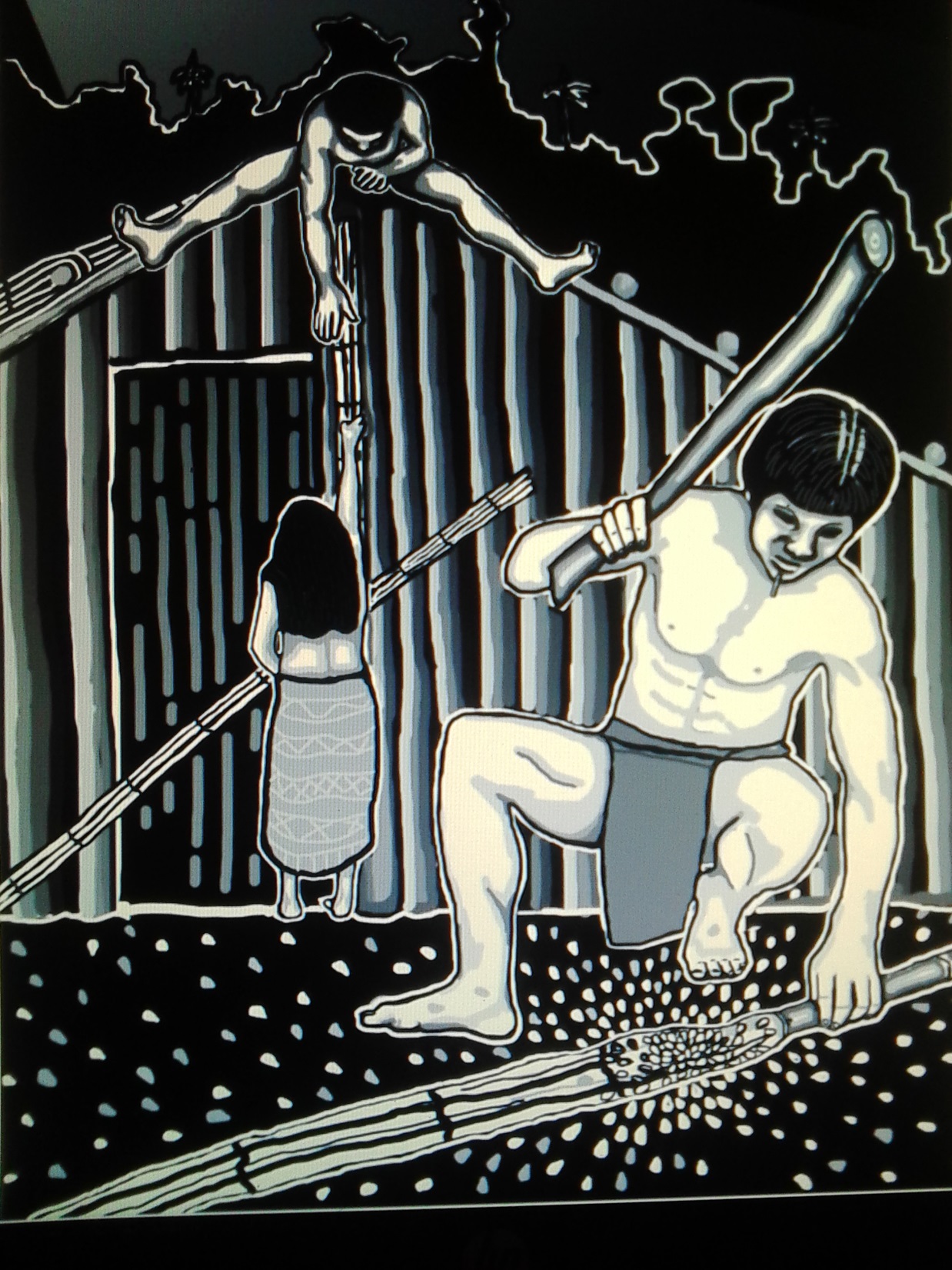 FORO GASTRONOMICO DEL CHACO
Ing. Eloy Jesús Blanco  Padilla
Instituto Superior Tecnológico Monteagudo
Chuquisaca – Bolivia.
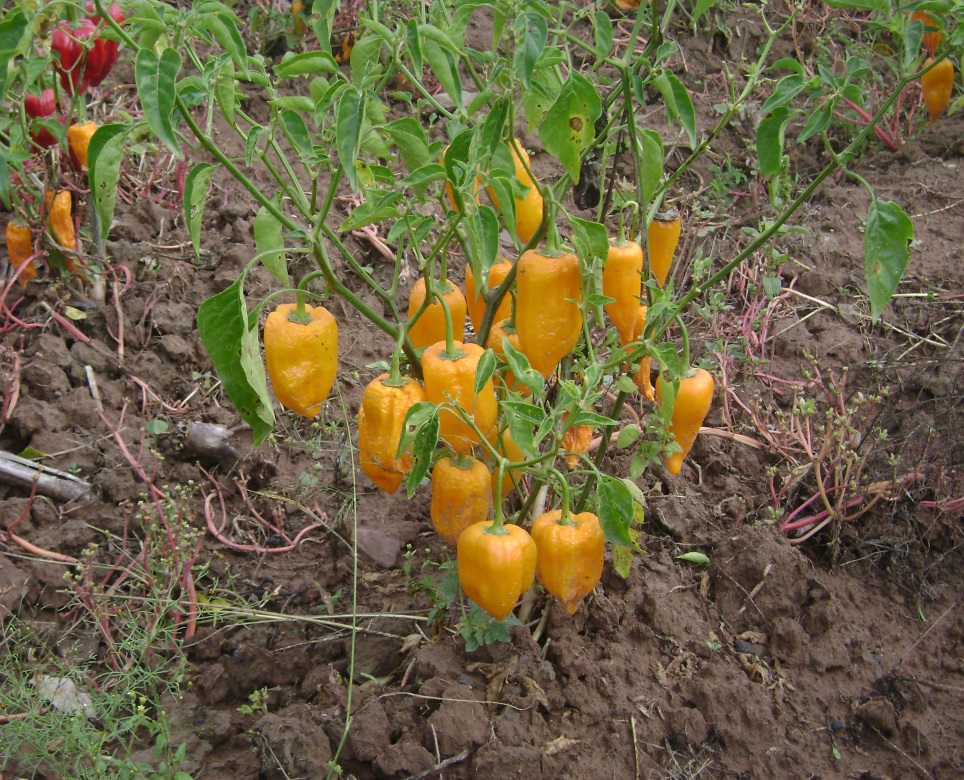 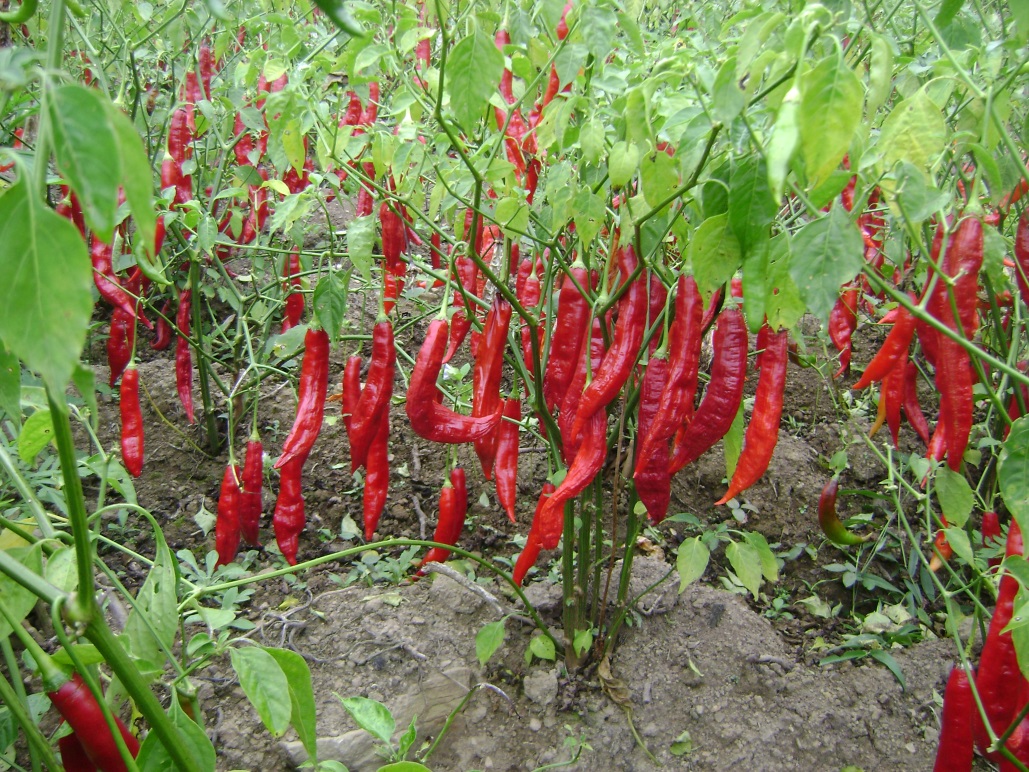 Variabilidad de Ajíes
Los ajíes fueron domesticados hace unos 8.000 años.
En Bolivia están presentes las especie Baccatum y Pendulum.
Se cultivan unos 100 ecotipos
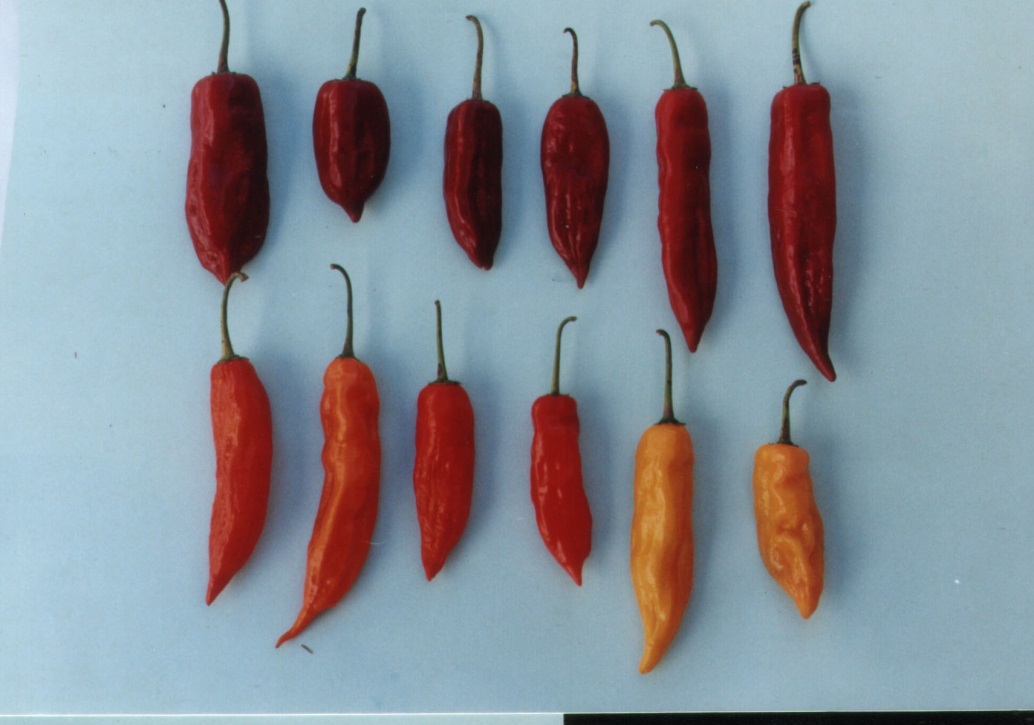 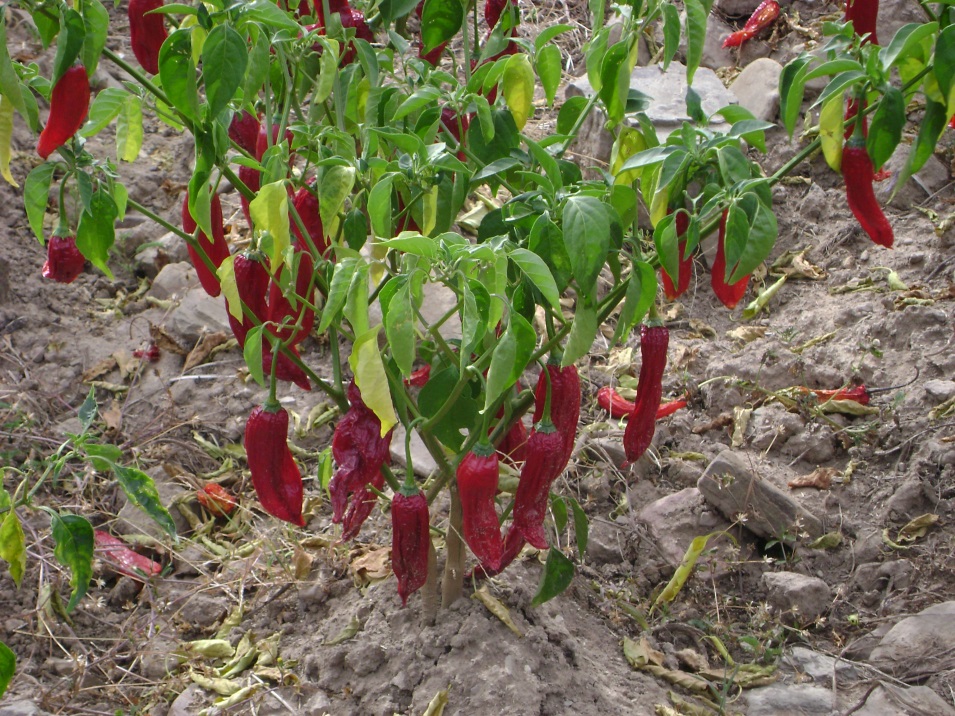 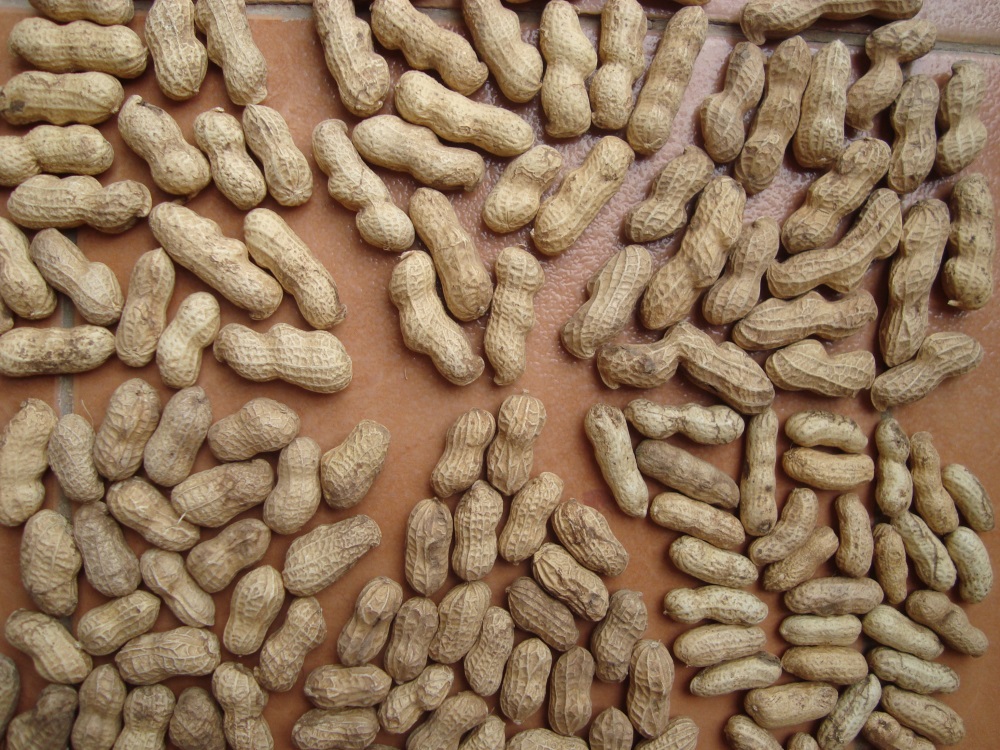 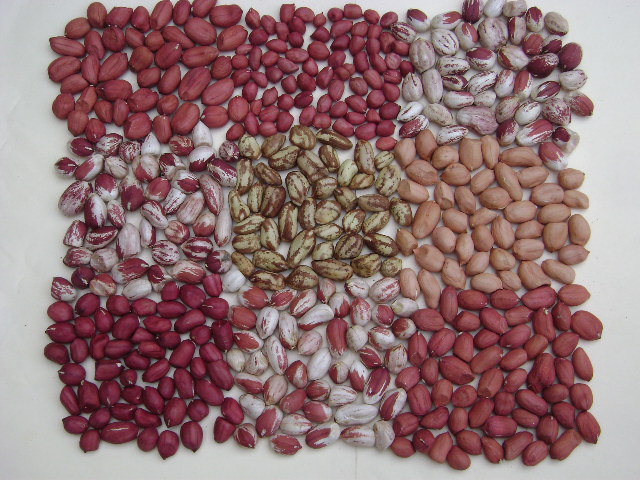 Maníes del Chaco Chuquisaqueño
El maní fue domesticado por el pueblo Guaraní, hace unos 2.000.

Bolivia es el centro de origen, según Krapovickas, hay 62 razas cultivadas.
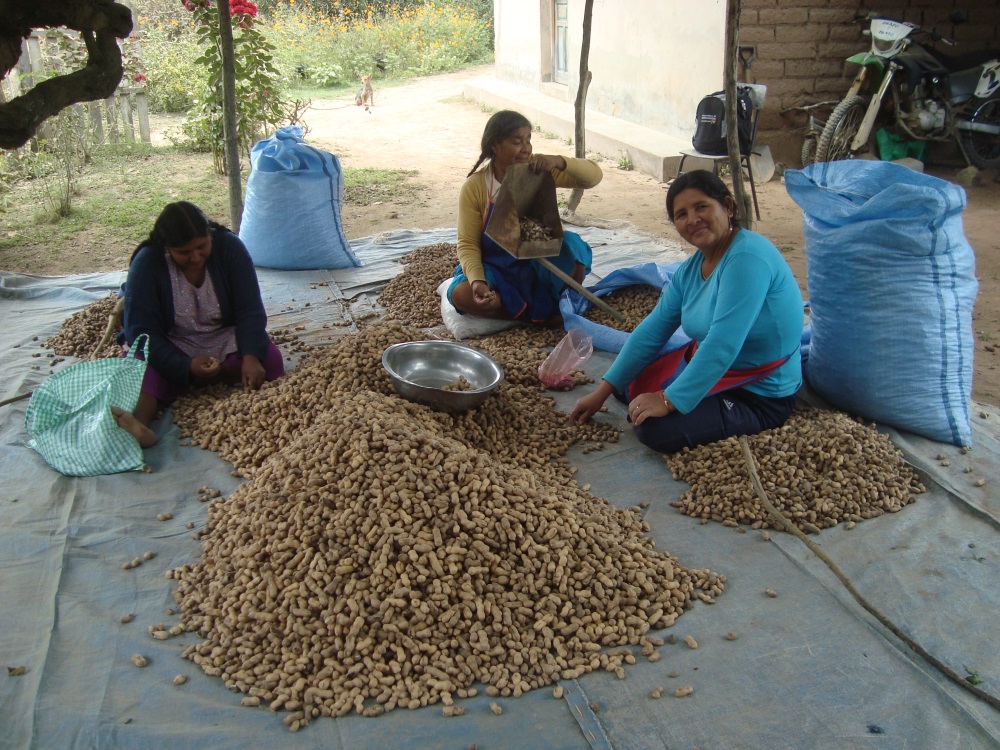 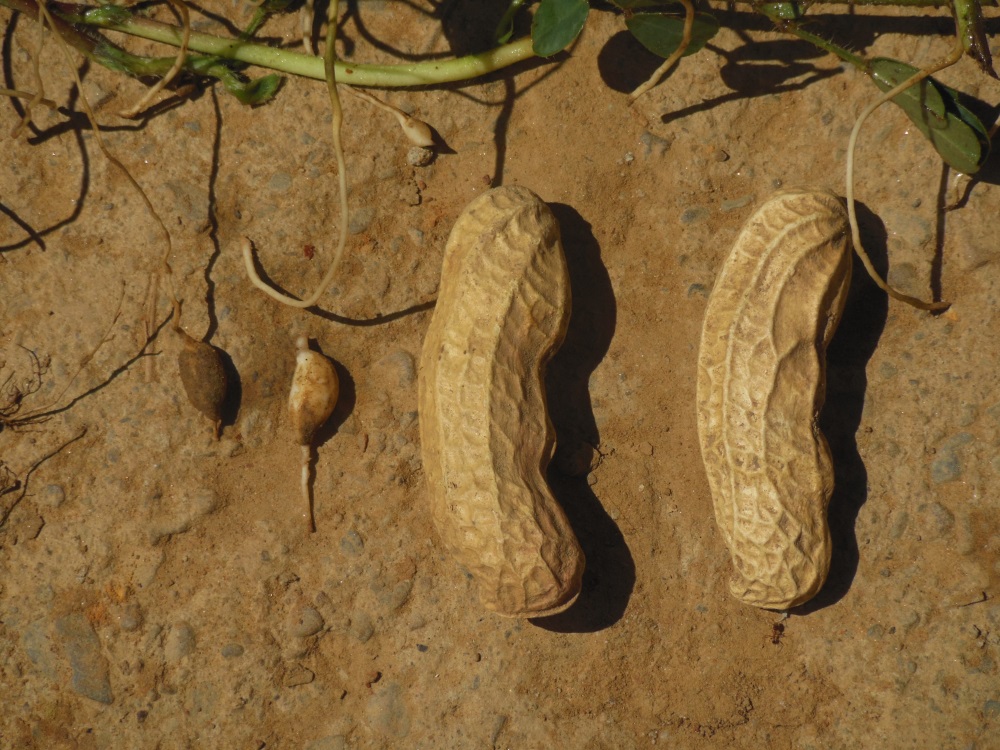 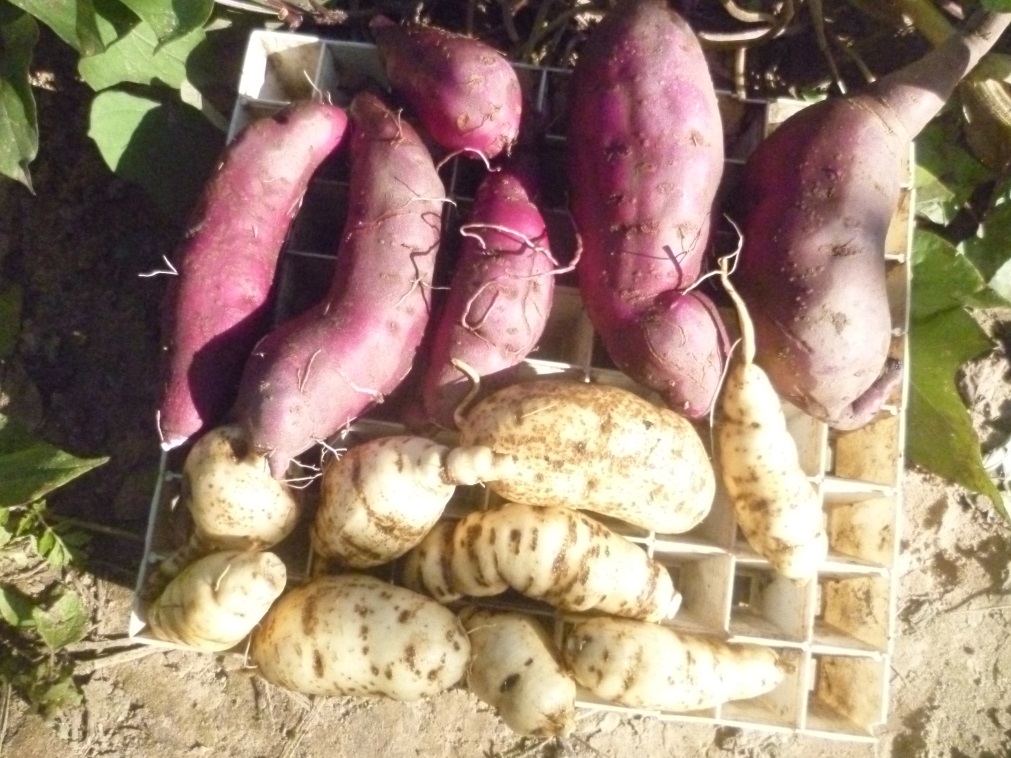 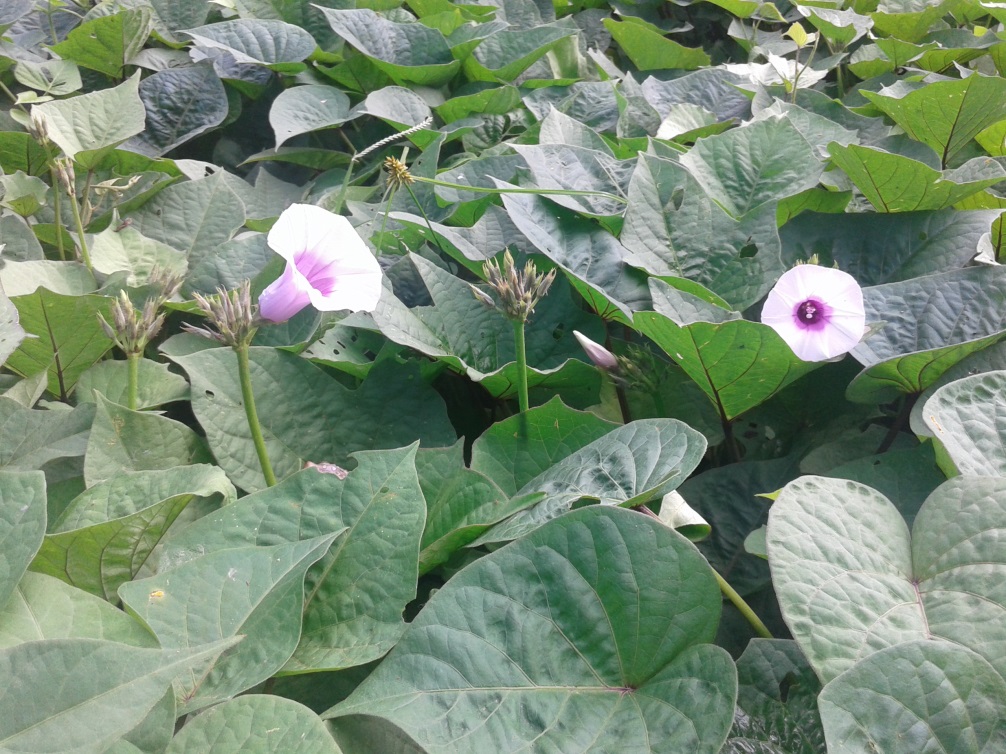 El camote (Ipomoea batatas)
El camote junto con la yuca, fueron domesticados por el pueblo Guaraní hace unos 2.000 años.
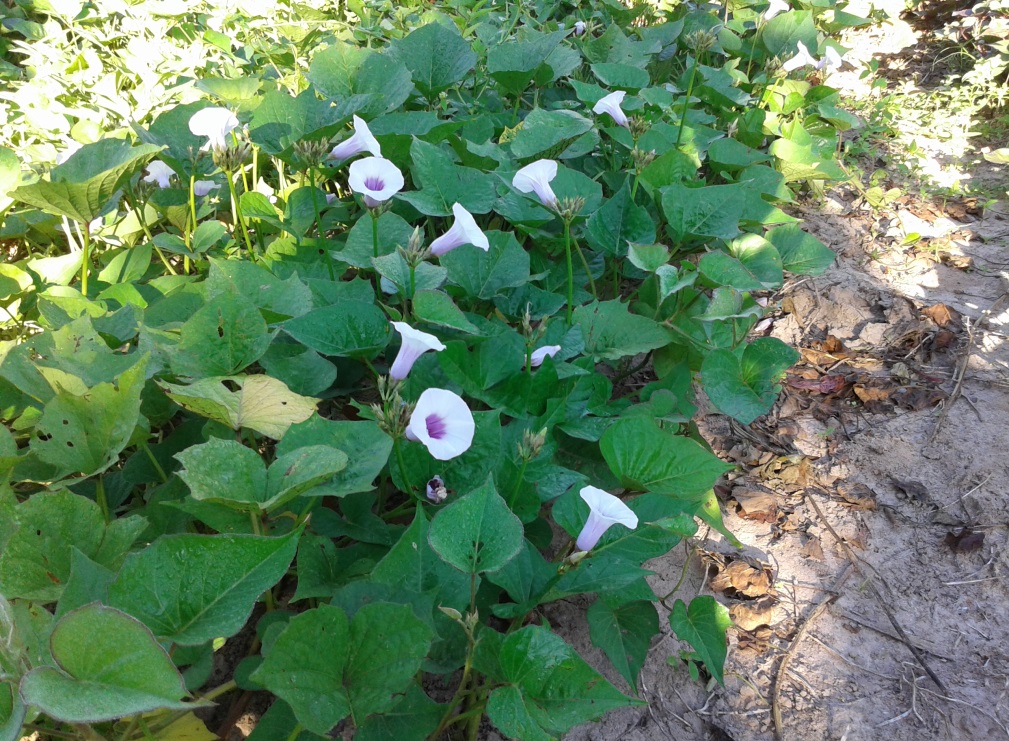 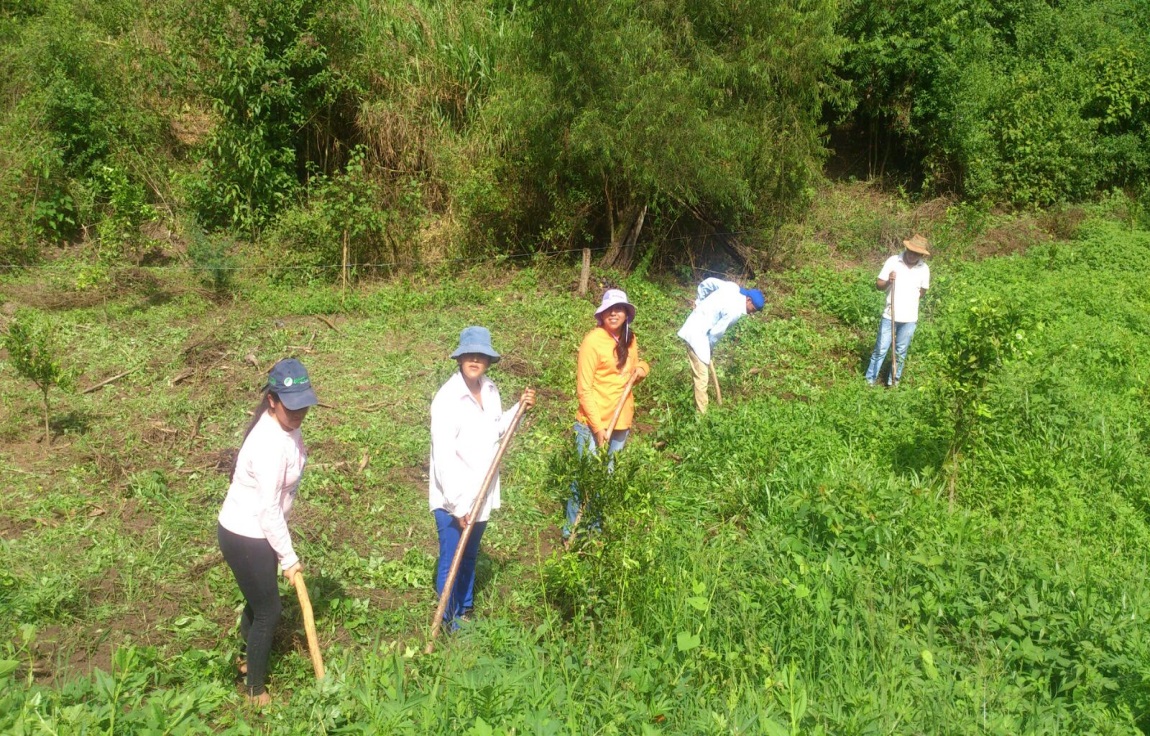 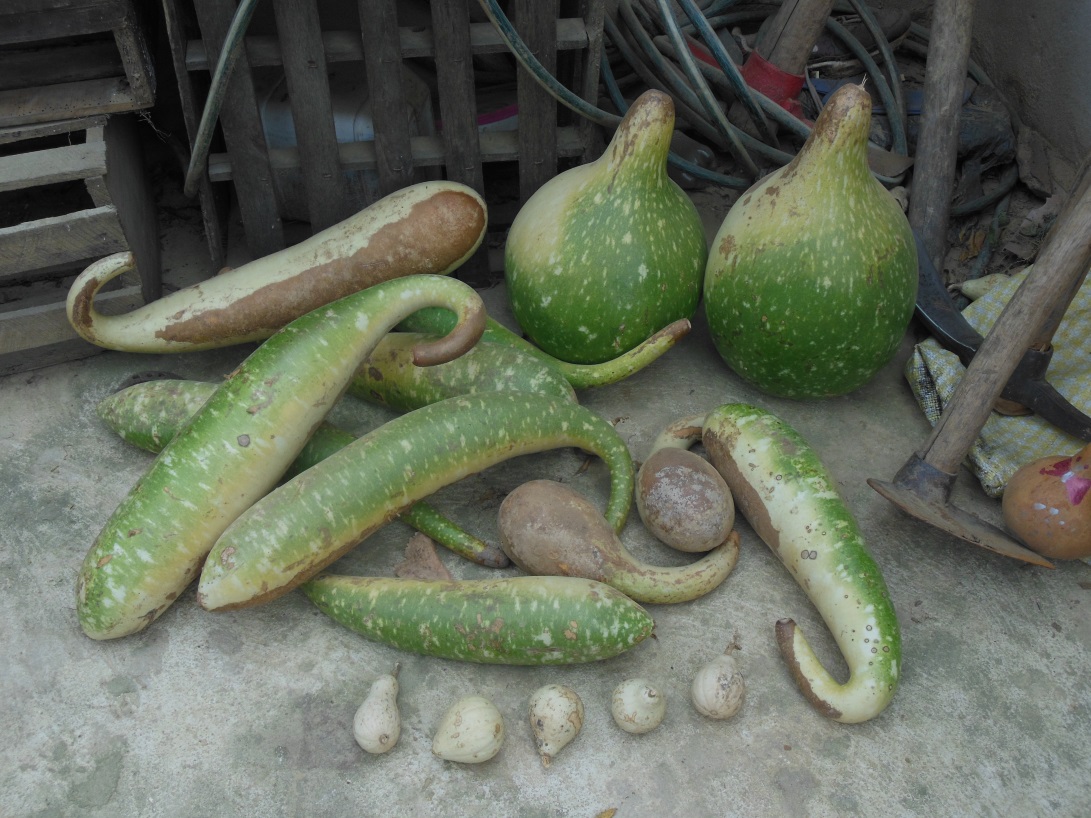 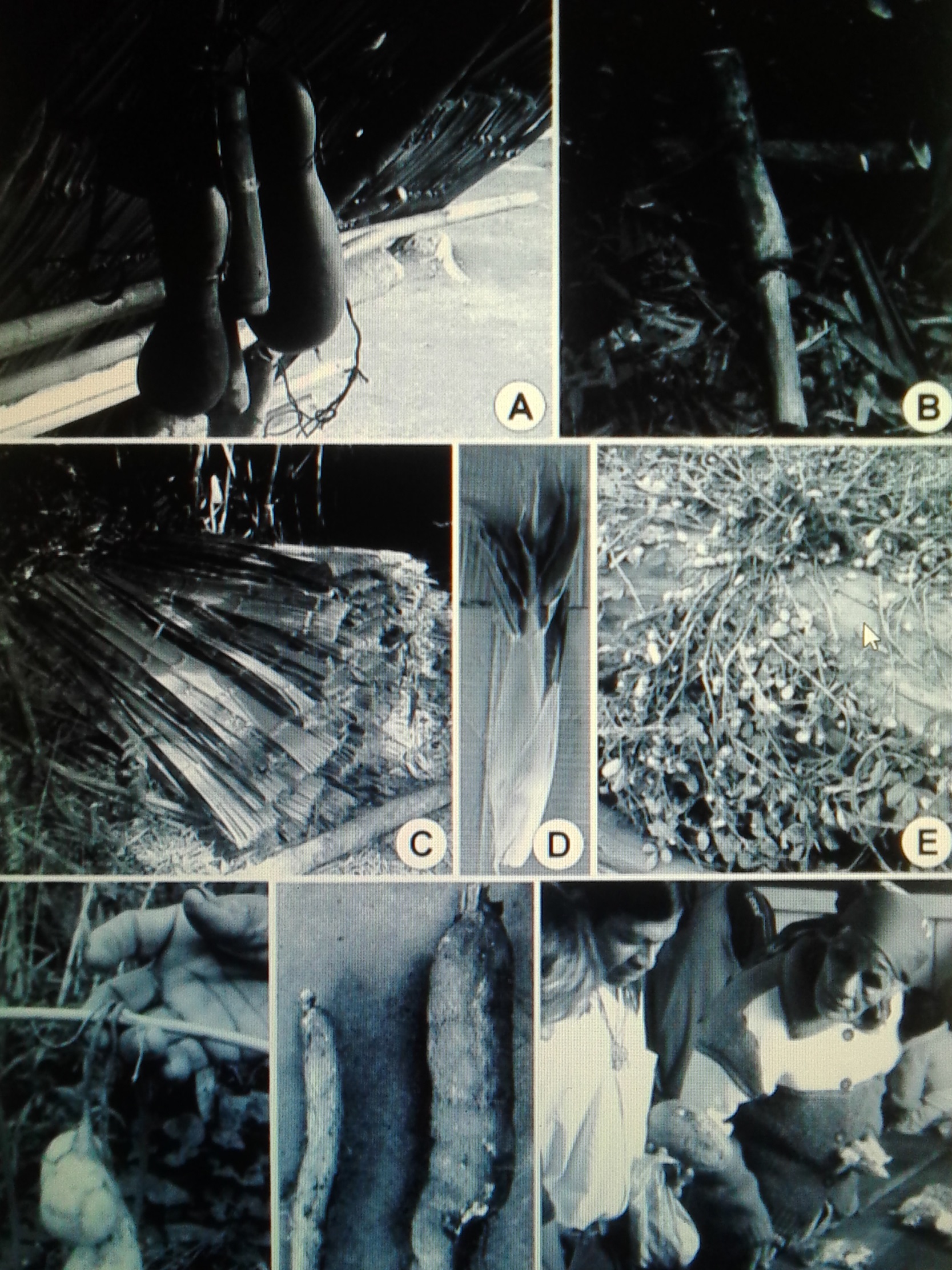 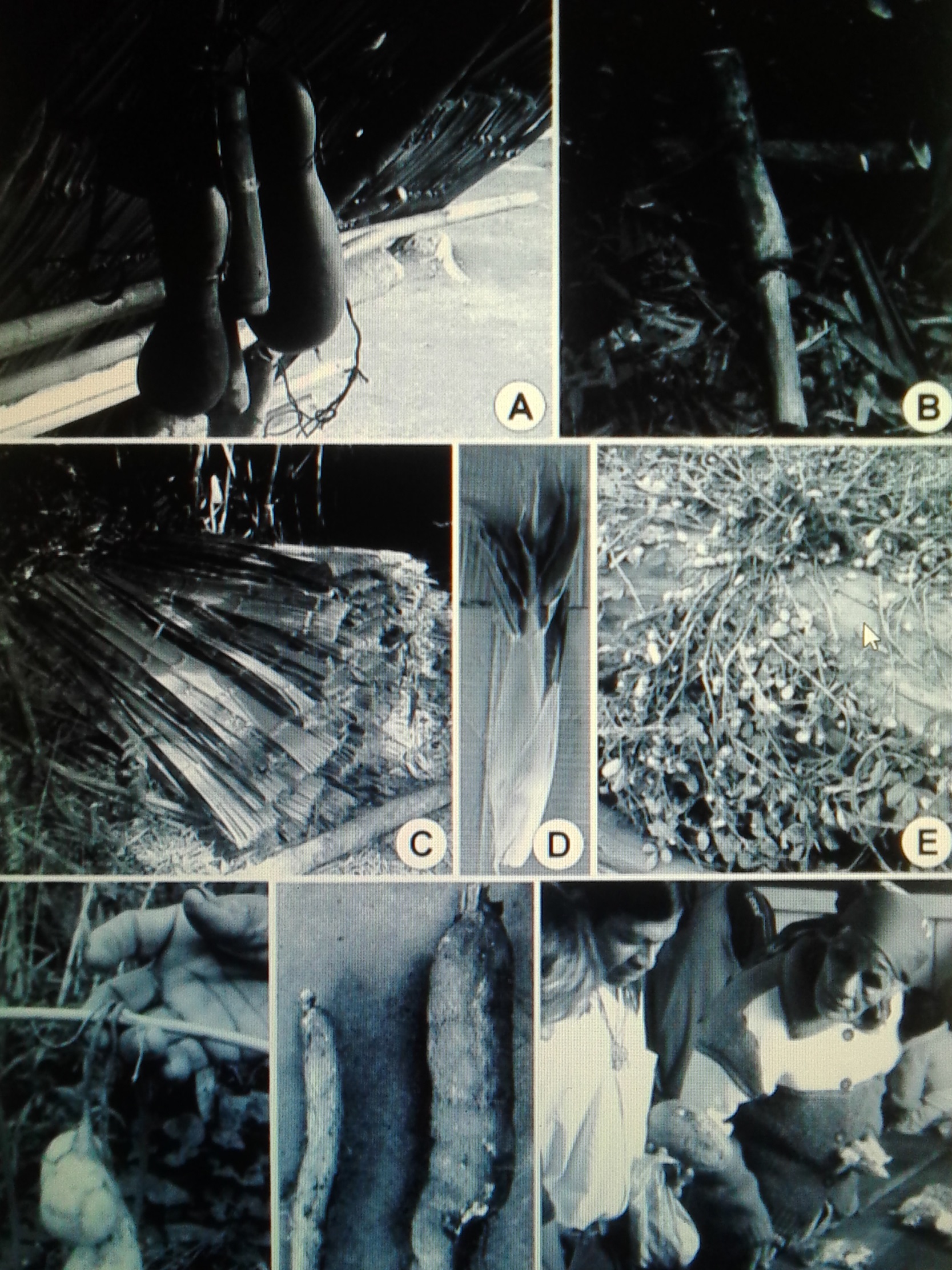 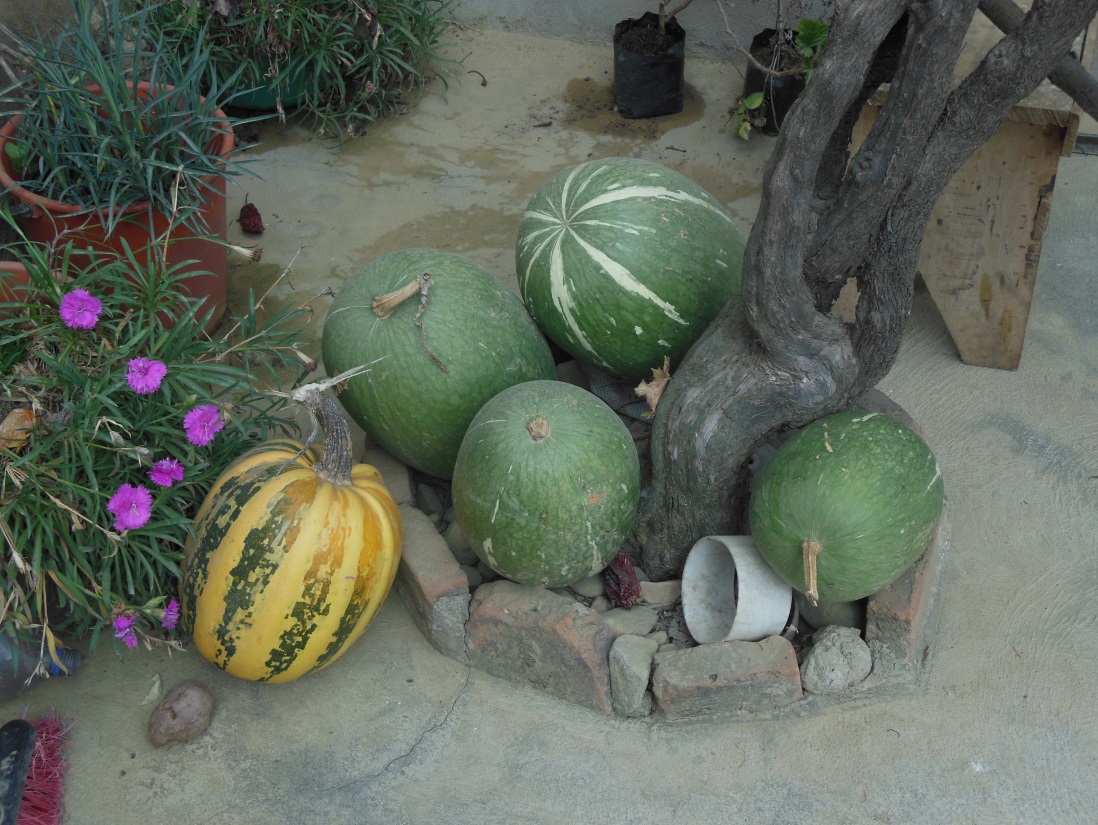 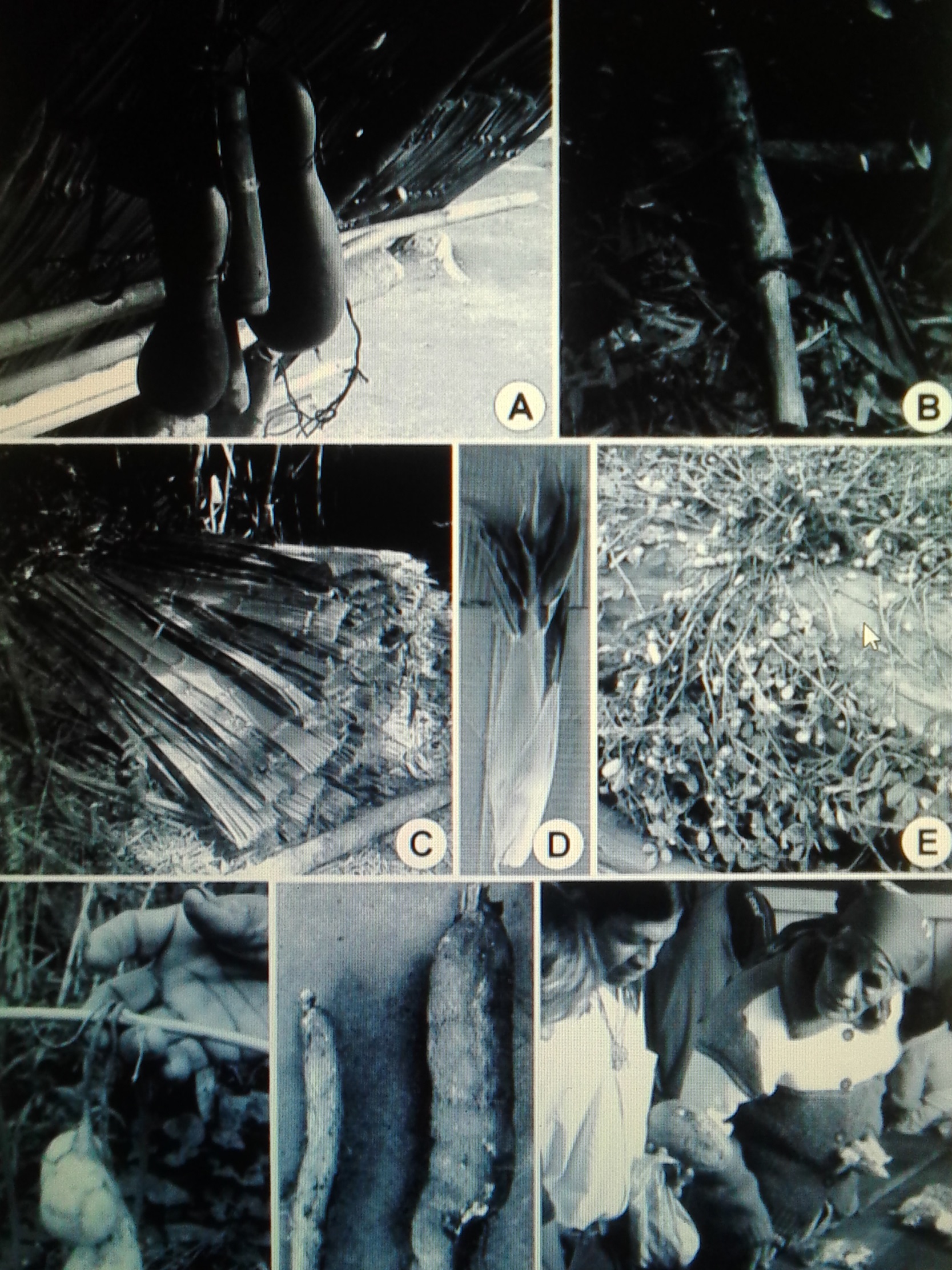 Otros cultivos importantes para el pueblo Guaraní.

Son el mate, zapallo, joco y lacayote.
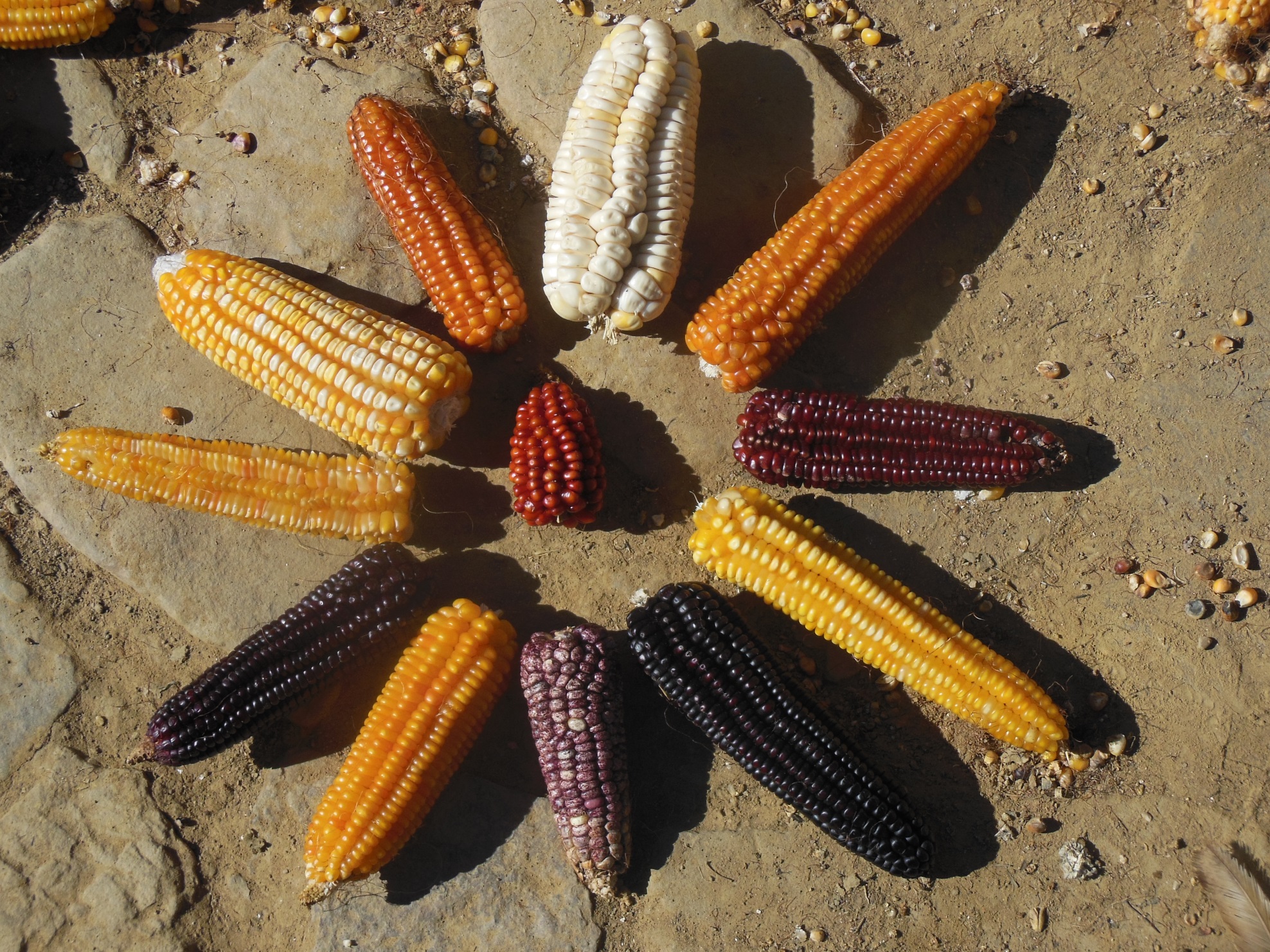 El Maíz (Zea mays)
El maíz fue domesticado hace unos 6000 años, Nikolai Vavilov (1887 – 1943), indica que su centro de origen esta entre México y Guatemala.
Un segundo subcentro en la zona andina entre Perú y Bolivia.
Otros estudiosos señalan al Chaco Sudamericano como un tercer subcentro de origen del maíz.
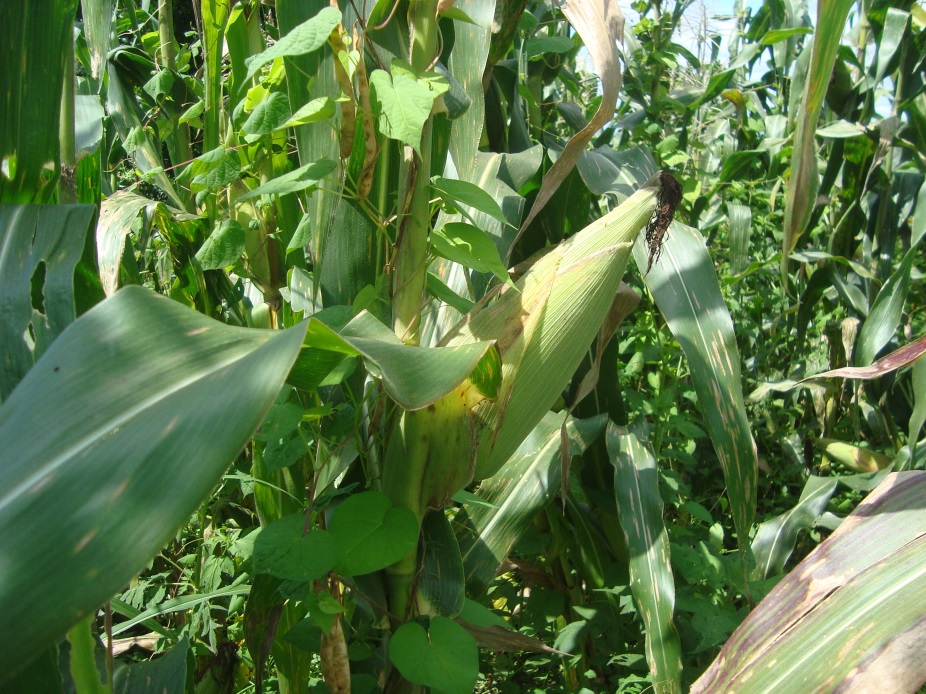 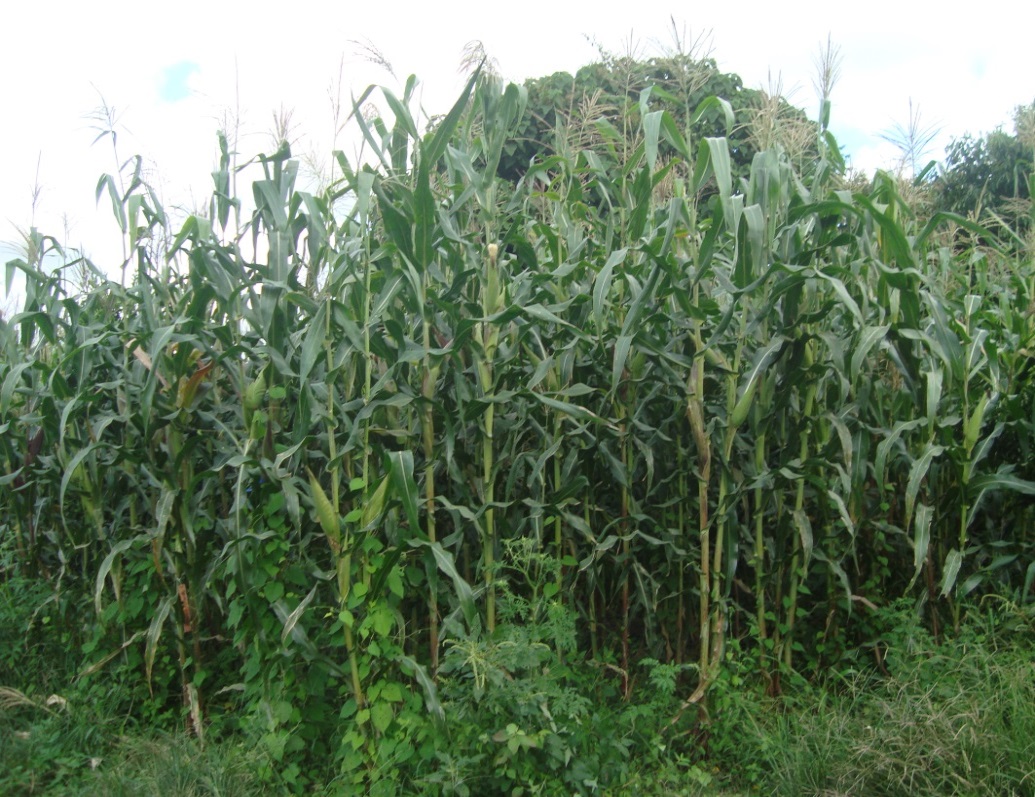 El Maíz en Bolivia
Se cultivan aproximadamente 300.000 has, con una producción de 894.437 ton y una productividad de 2.607 kg/ha (INE,2007).
Según José Antonio Serratos Hernández para Bolivia identifico 77 razas de maíz.
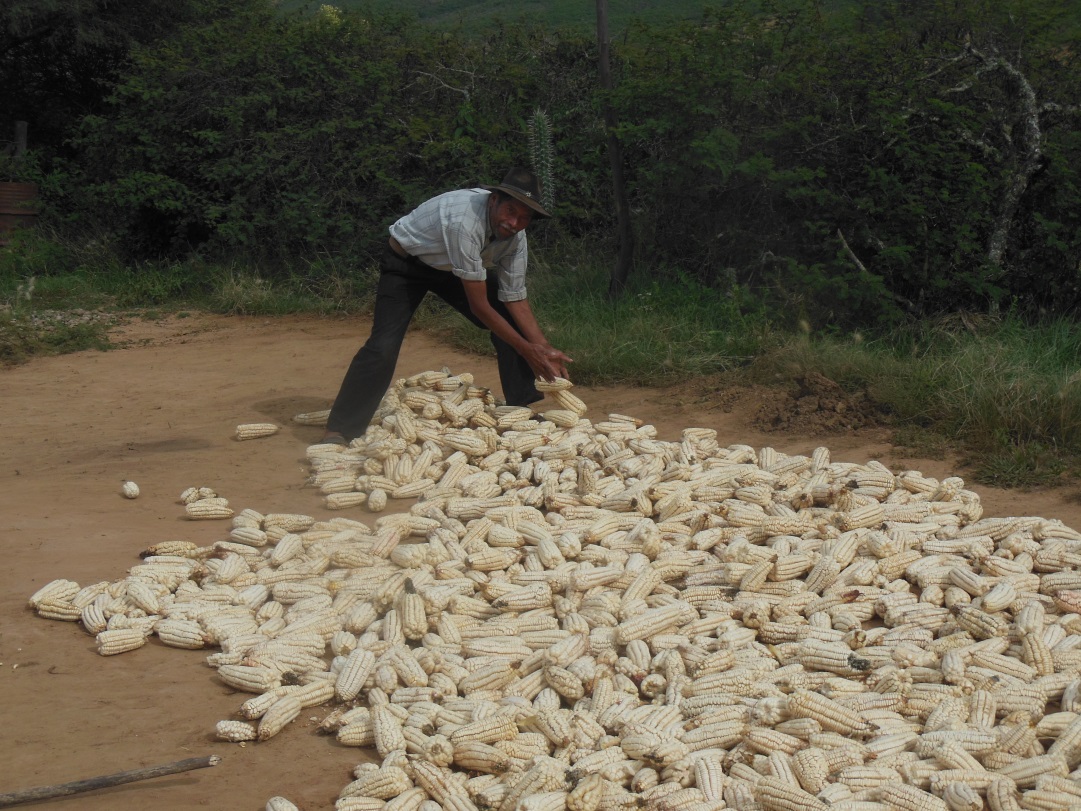 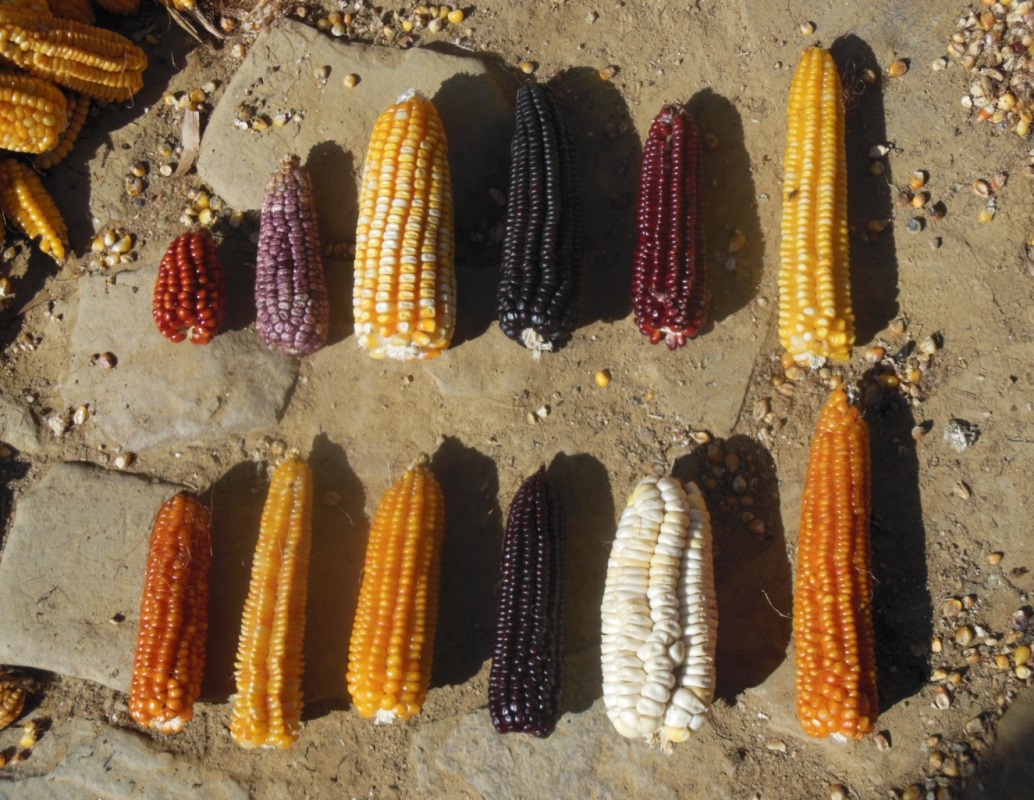 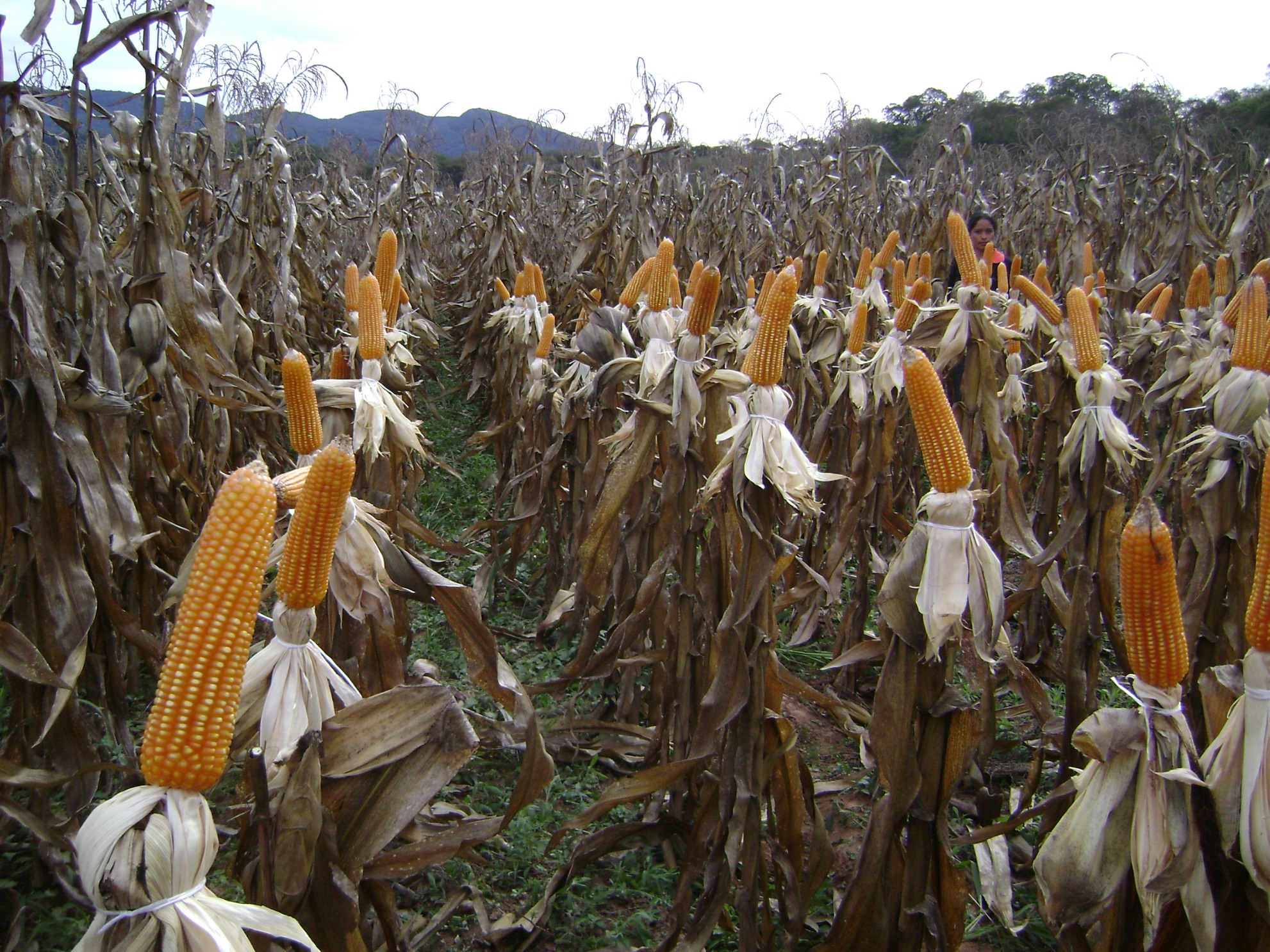 Cerca de 70.000 has se siembran en las zonas de expansión y área integrada del departamento de Santa Cruz, su productividad es de 3.200 kg/ha.
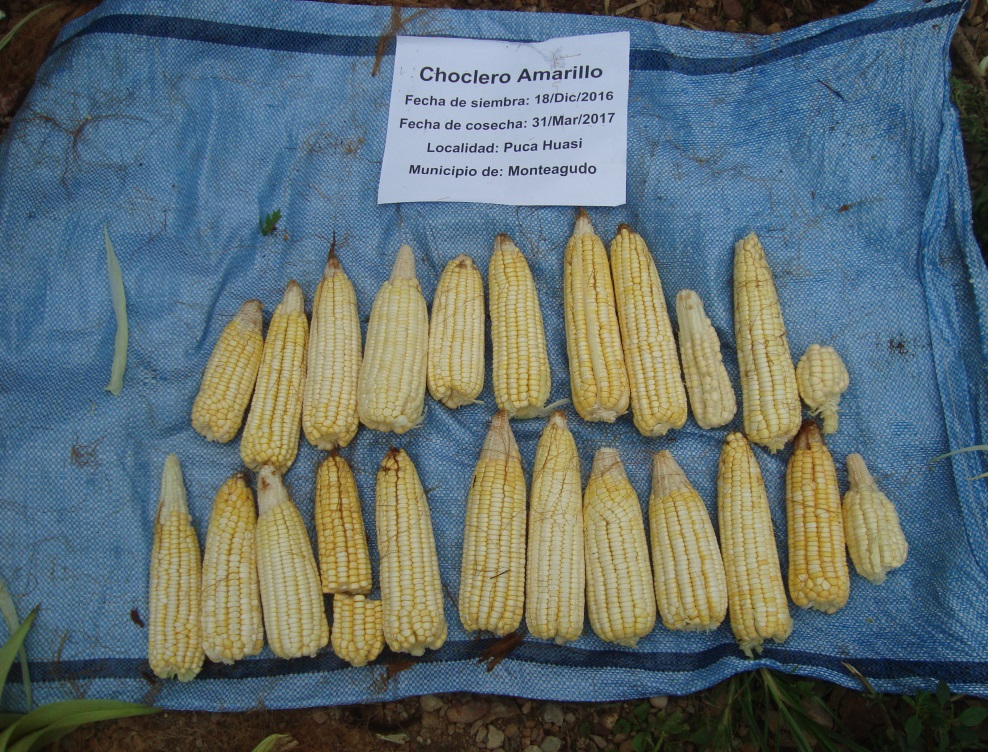 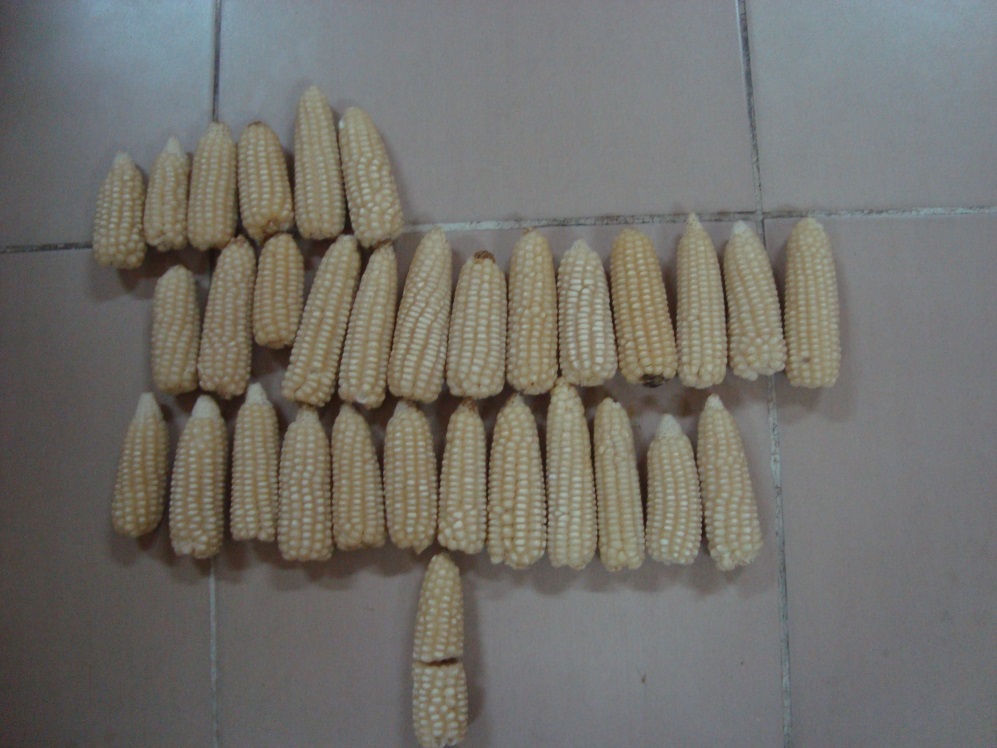 En las zonas subtropicales se siembran cerca de 75.000 has con una productividad de 2.500 kg/ha.

En la zona Andina se cultivan 115.000 has con rendimiento promedio de 1.200 kg/ha.
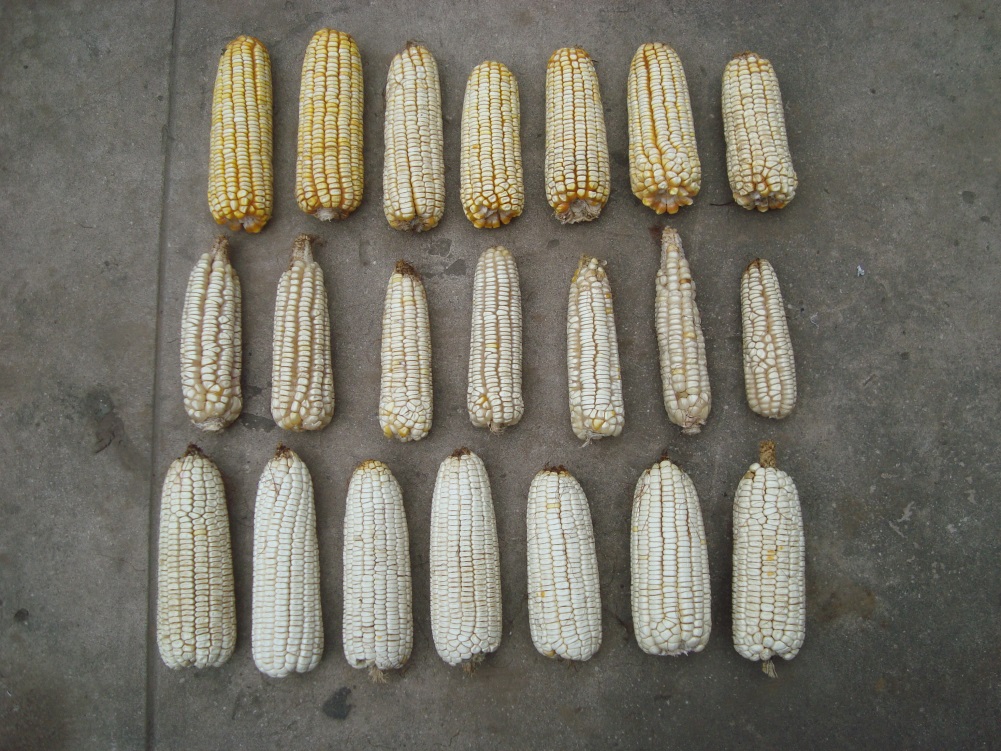 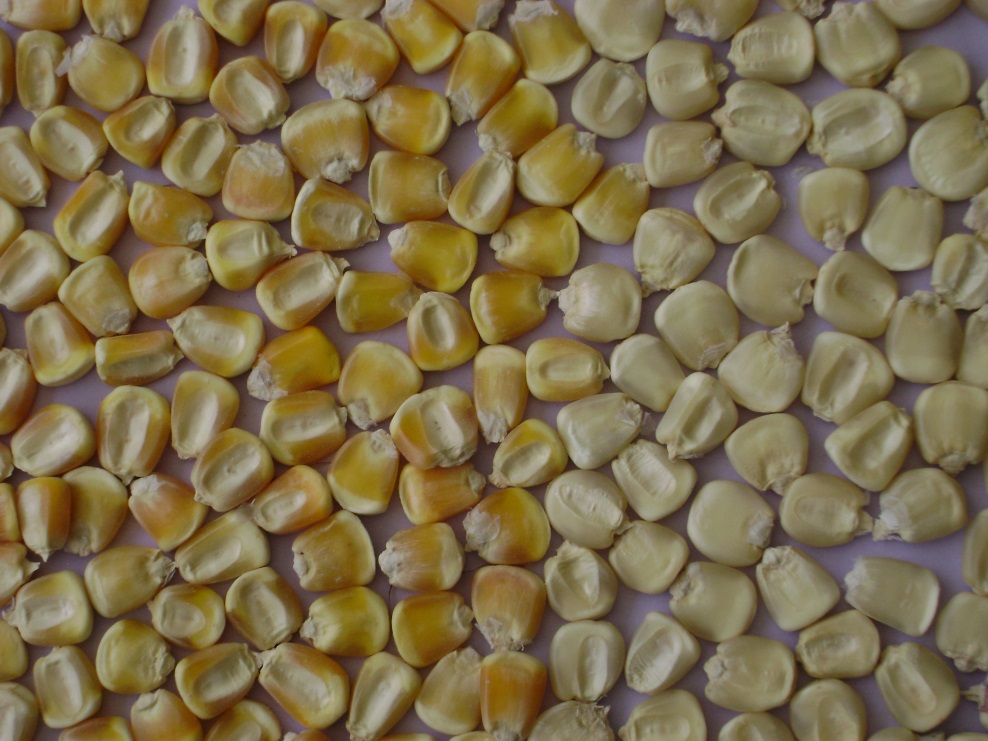 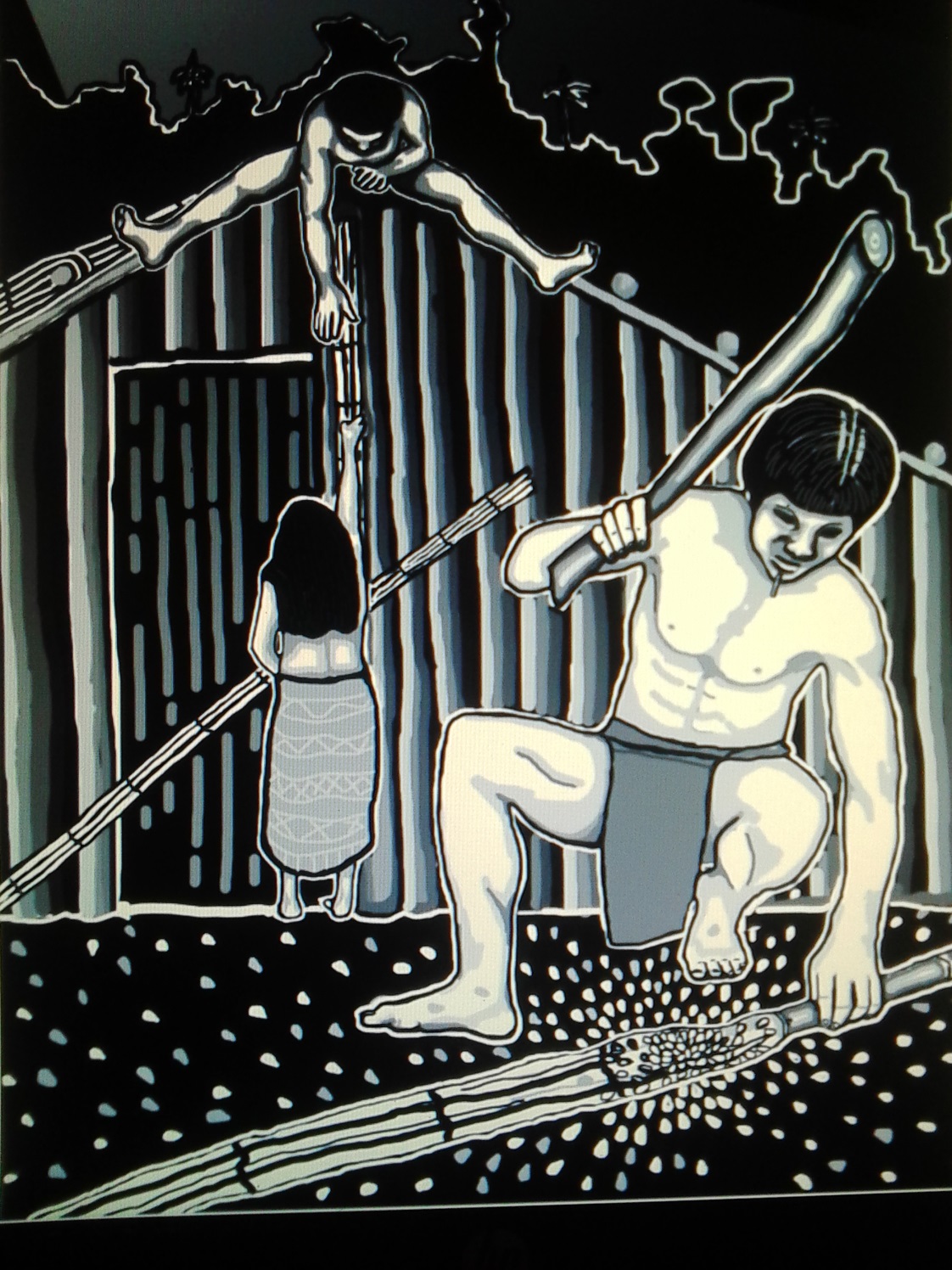 El Pueblo Guaraní, manejaron 139 cultígenos diferentes de especies alimenticias, tuberosas, gramíneas, aromáticas, medicinales y para la construcción de sus utensilios domésticos y vivienda.
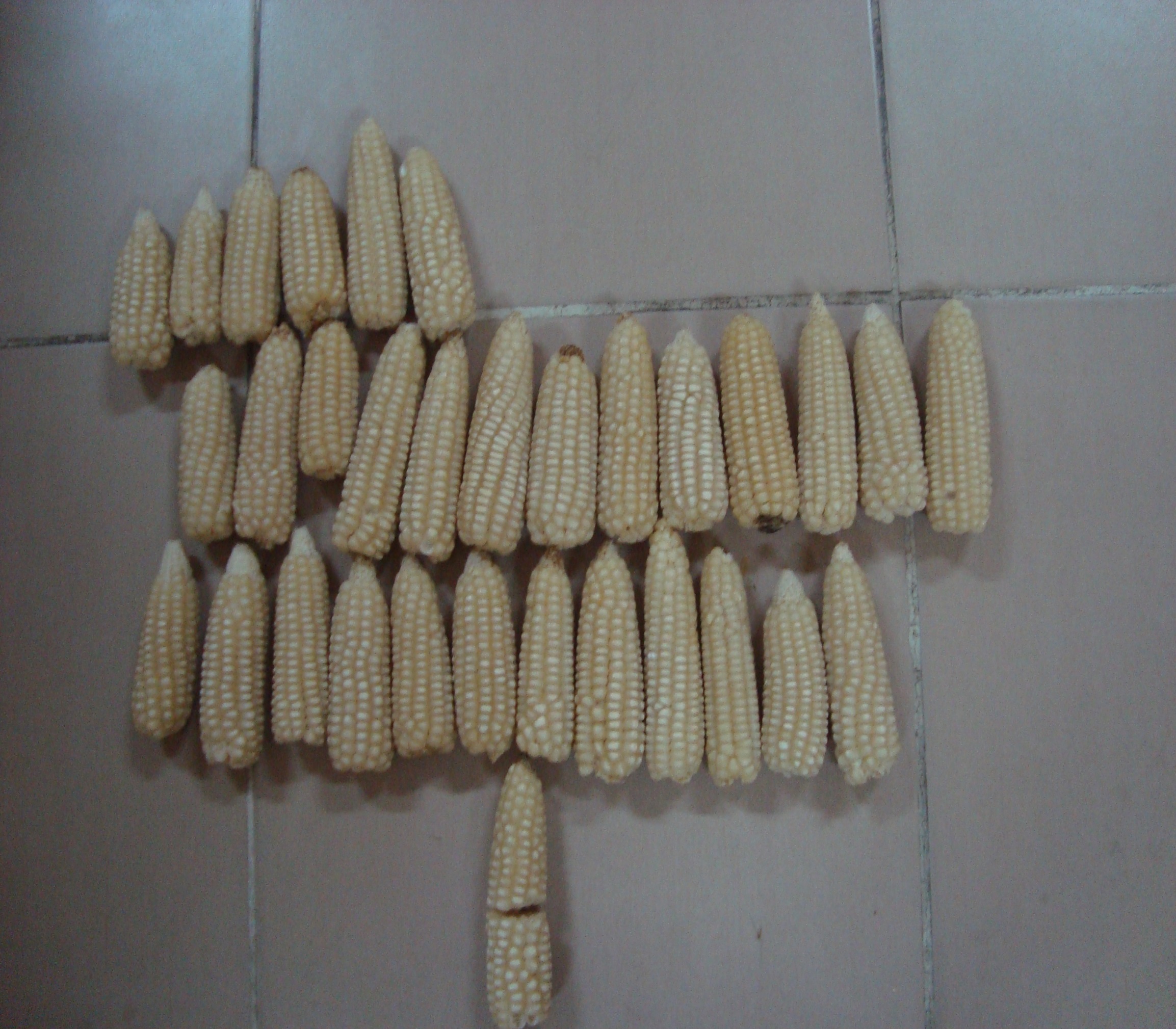 Maíces Guaraníticos
Perla,, Canario, Bayo, Aperlado, Argentino, Cordillera, Morocho Chaqueño, Reventón y Choclero Amarillo.
Maíz blando – avatiti.
Maíz Colorado avatipita.
Maíz Blanco Avati tatambae.
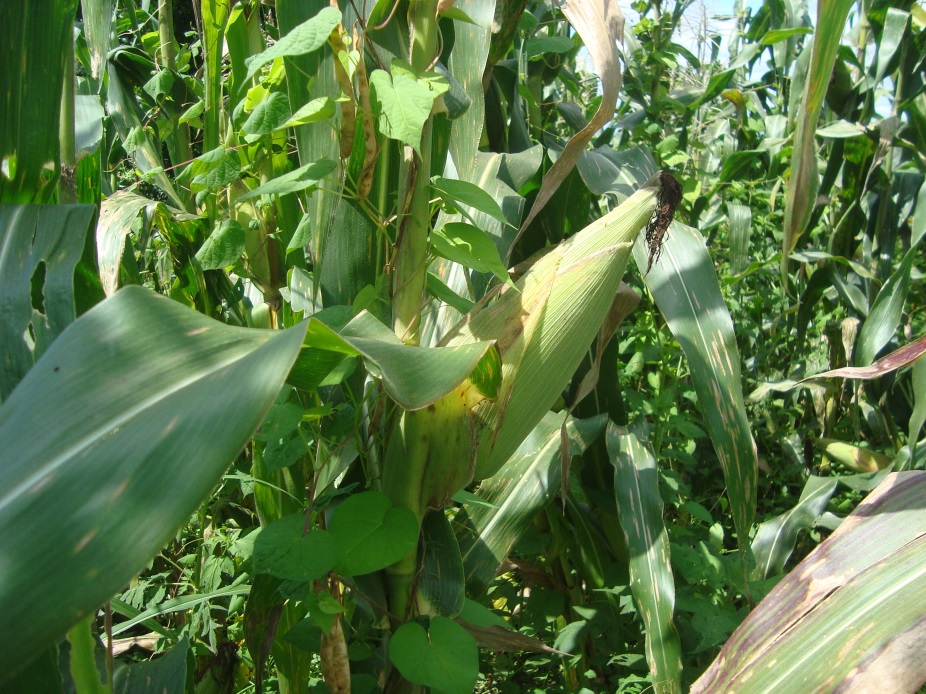 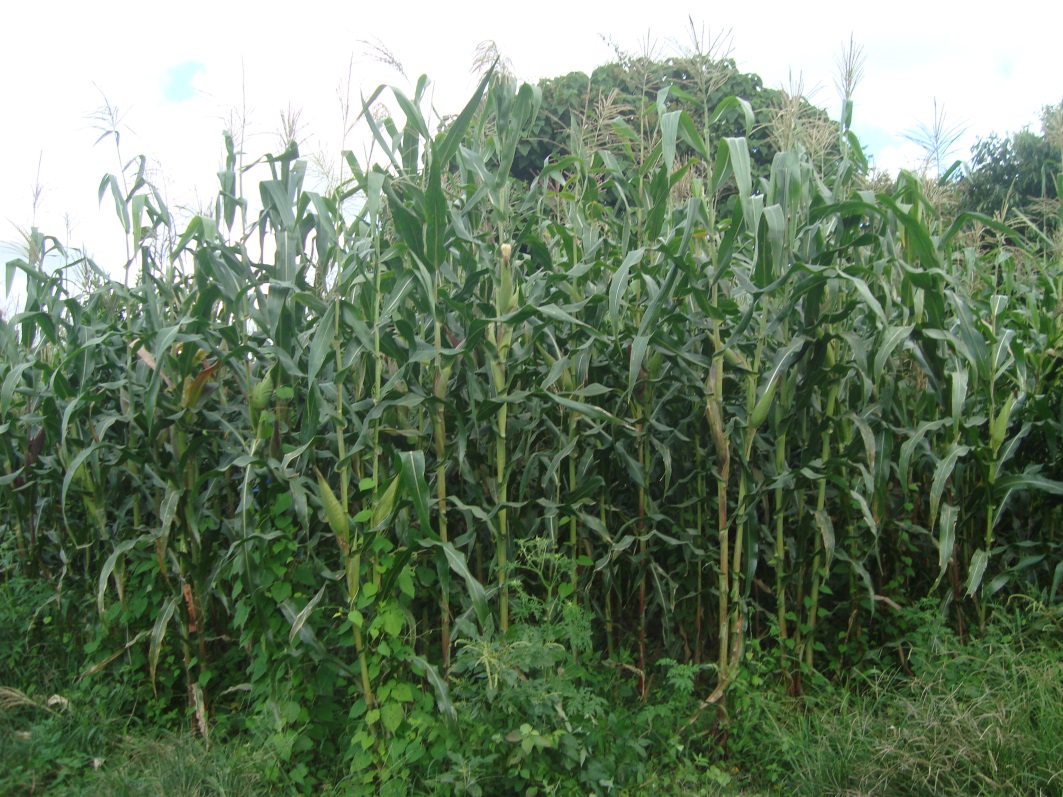 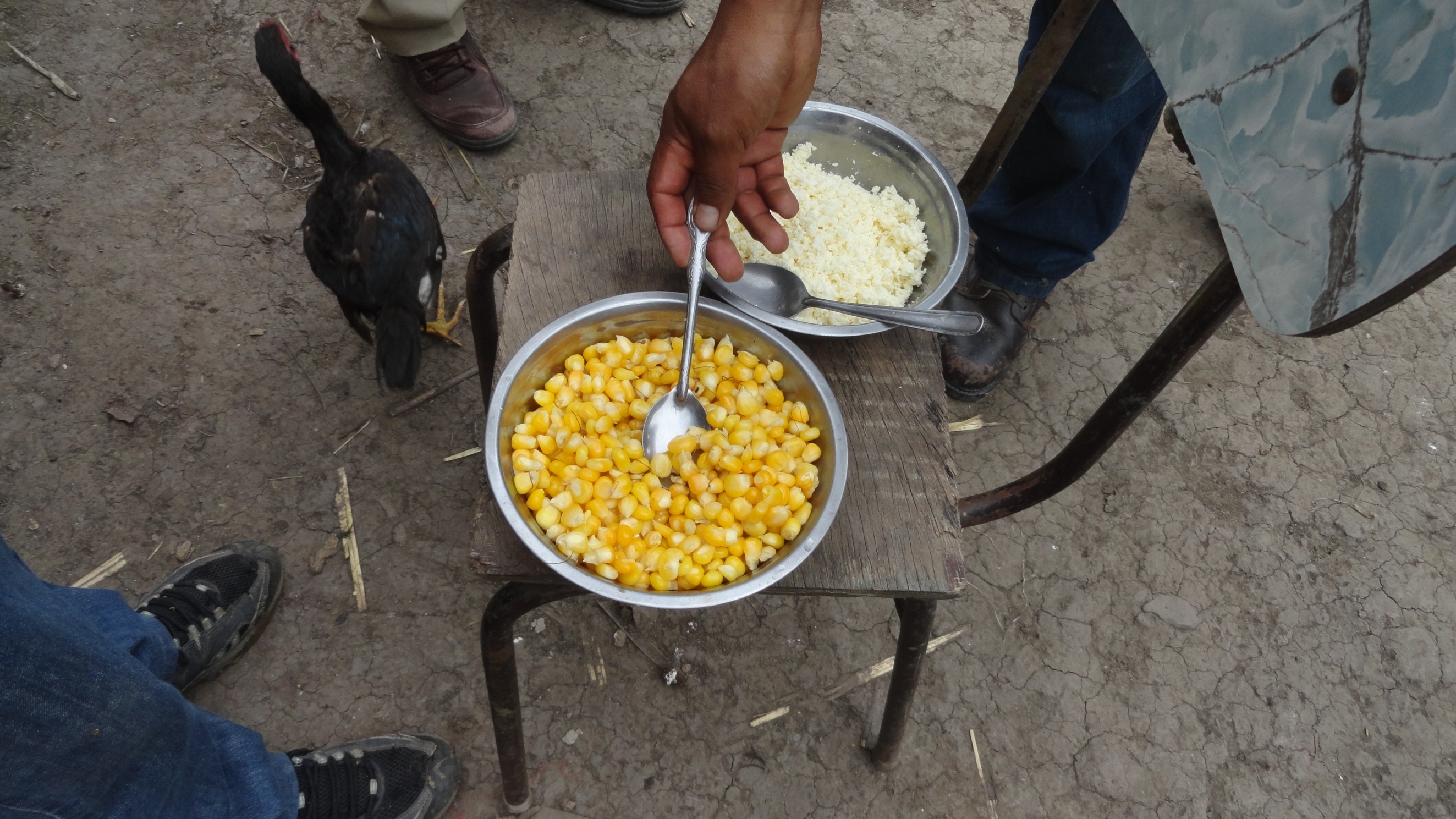 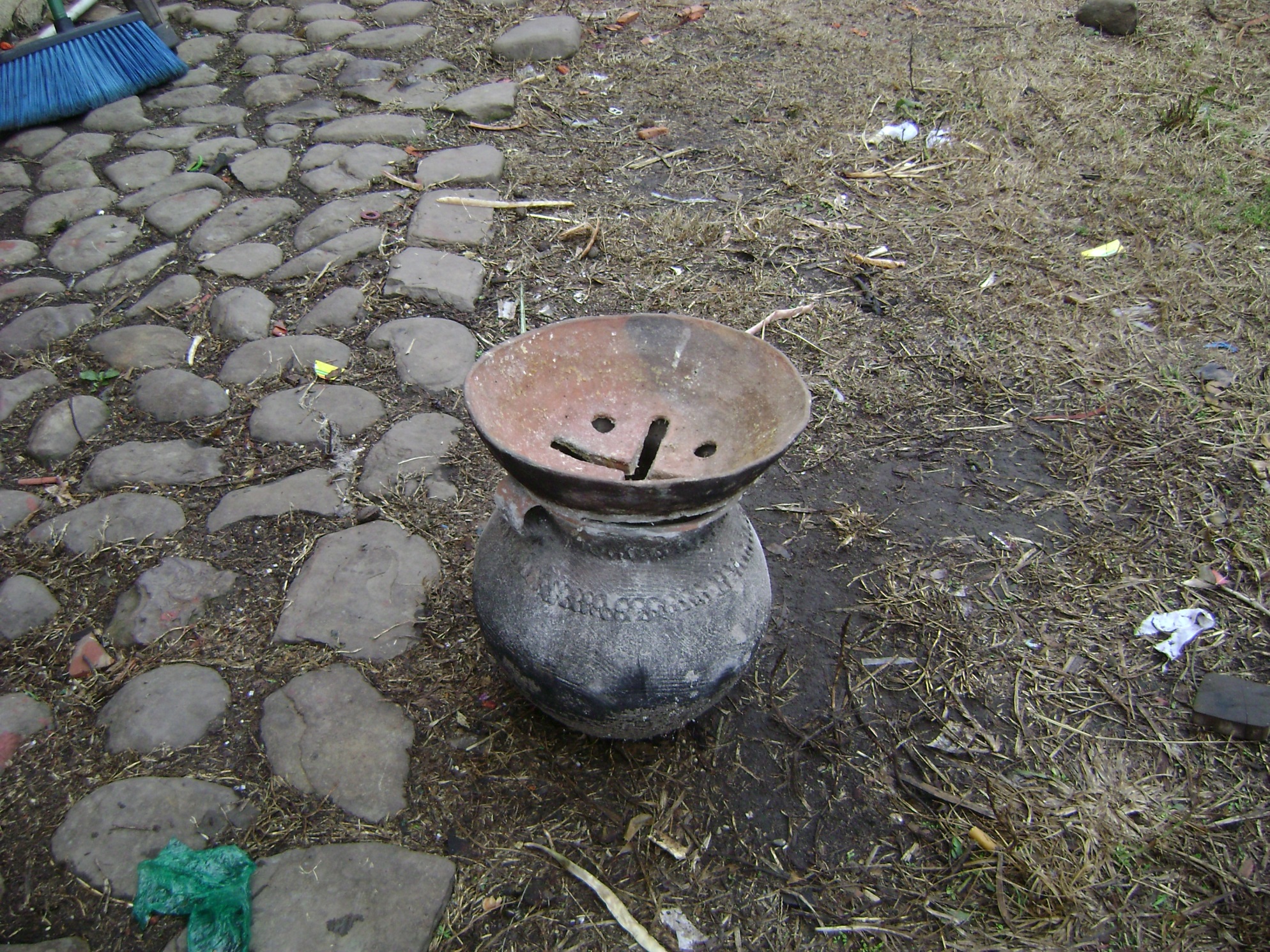 Uso Culinarios del Maíz
Chicha de maíz: avati kagui.
Harina de maíz: achi.
Torta de maíz: Guitimimo.
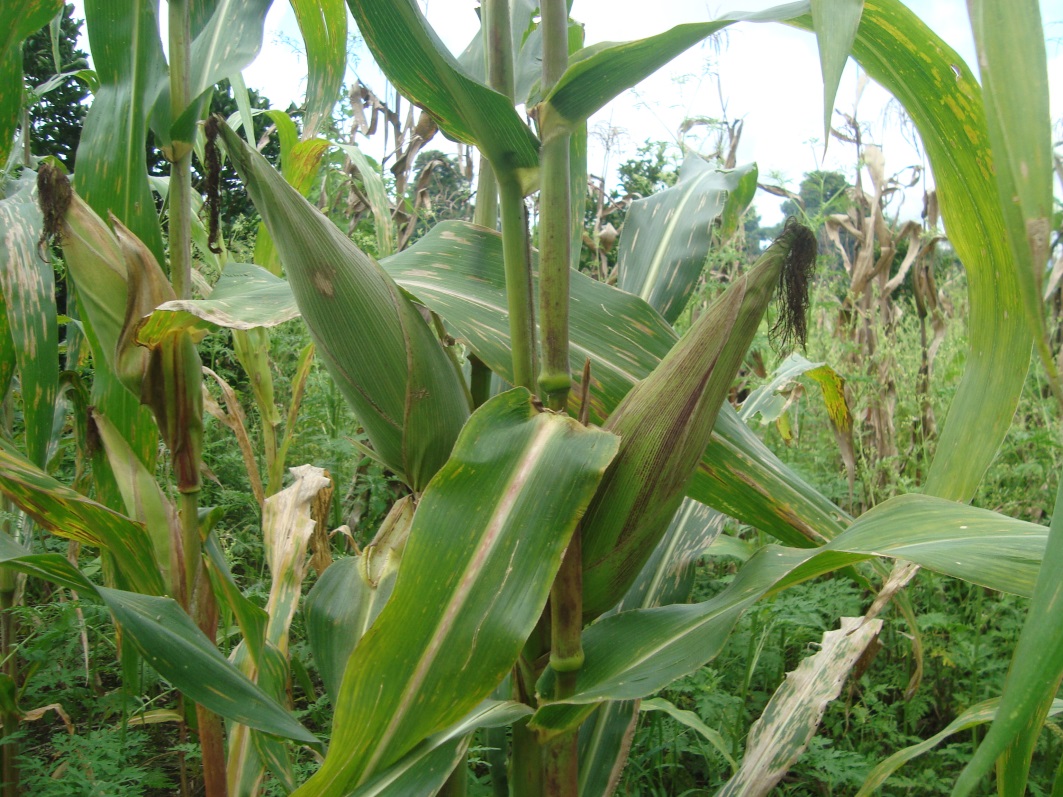 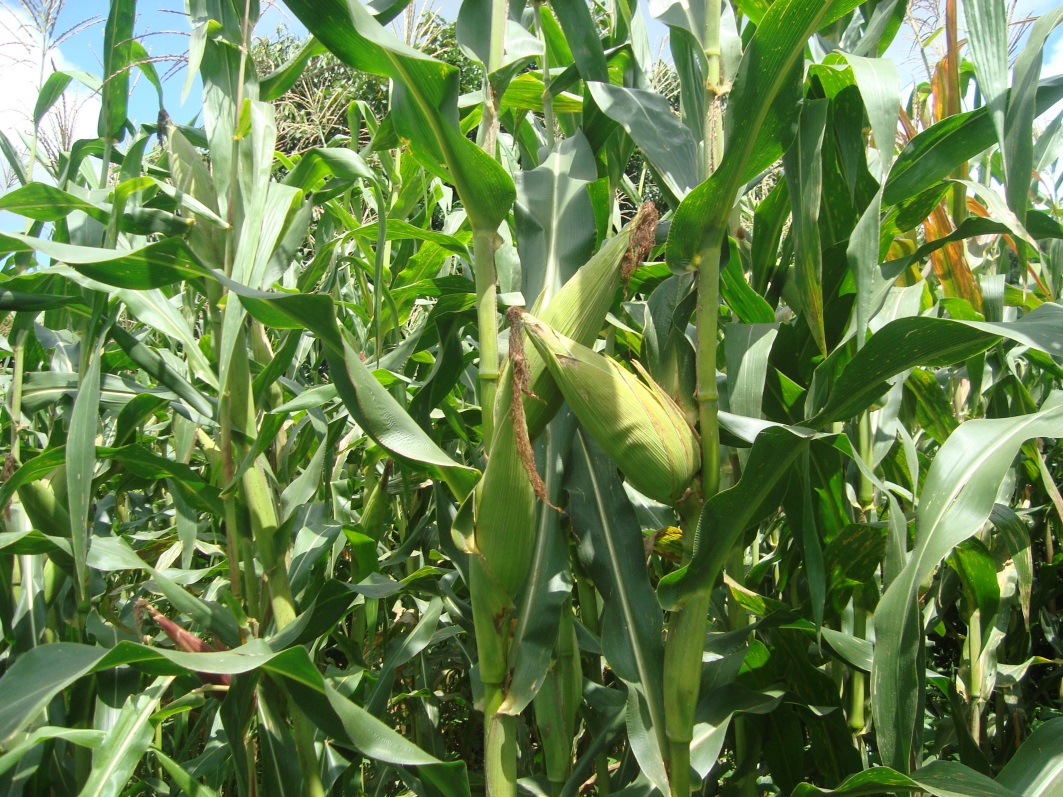 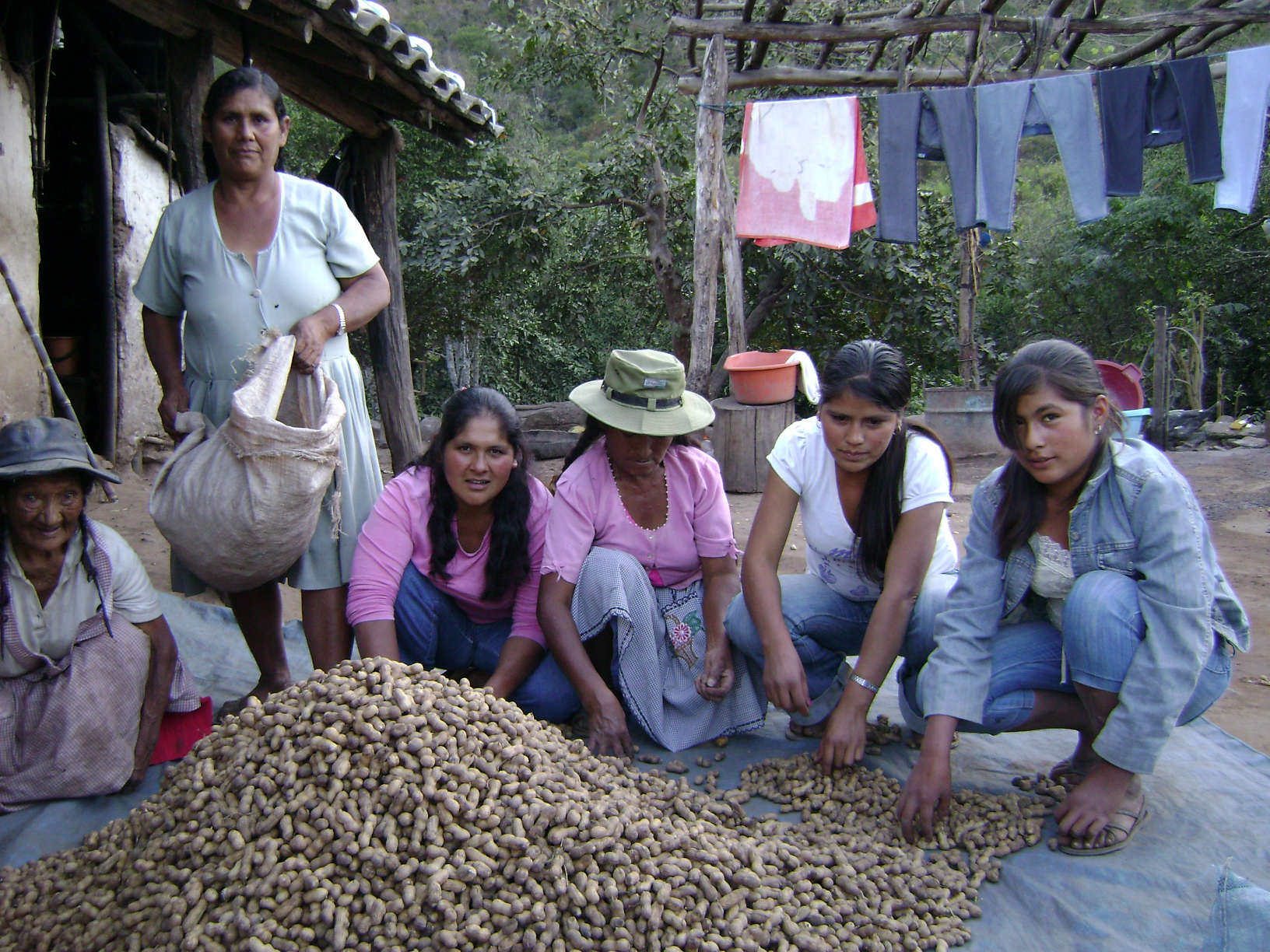 Gracias por su atención.